Инвестиционный паспорт Моздокского района
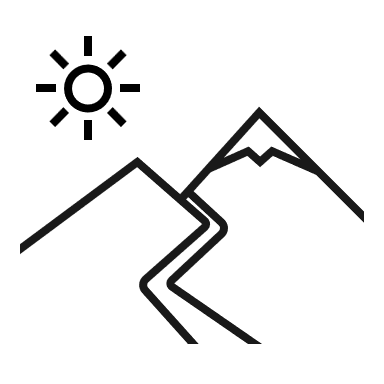 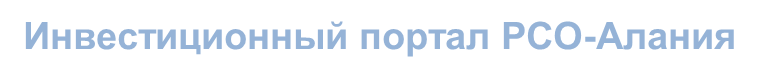 Инвестиционный портал РСО-Алания
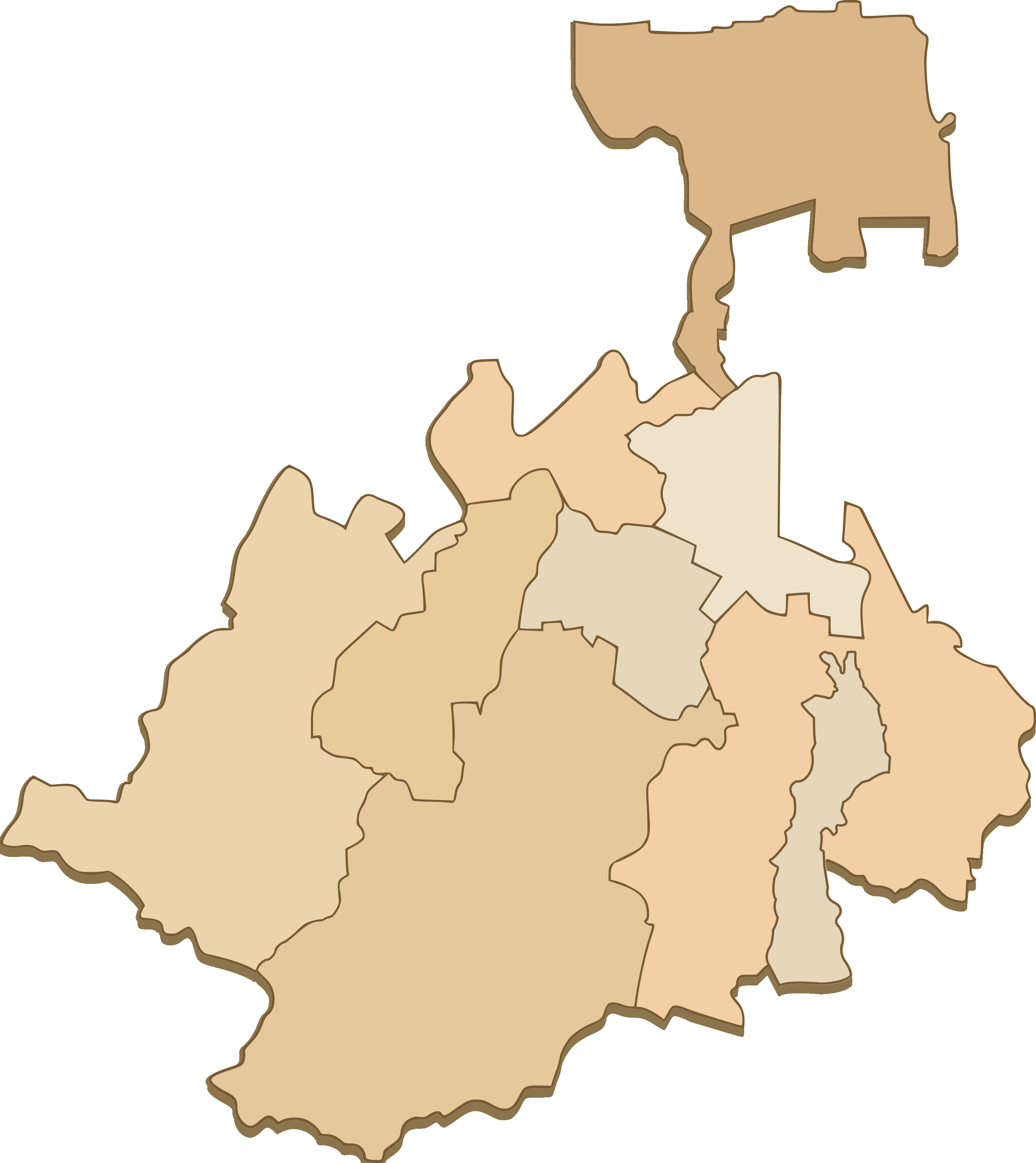 Общая характеристика
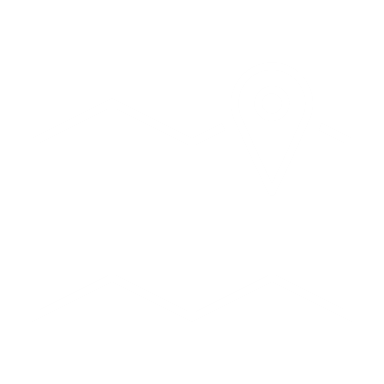 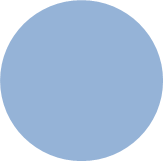 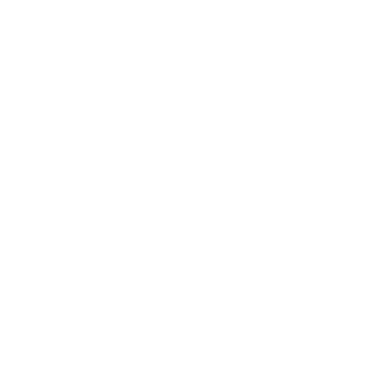 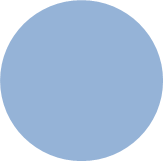 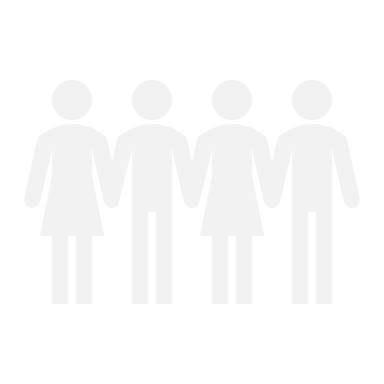 32
91245
107 112 га
Населенных пунктов
Общая численность населения
Площадь МО
Инвестиционный портал РСО-Алания
Ресурсная база
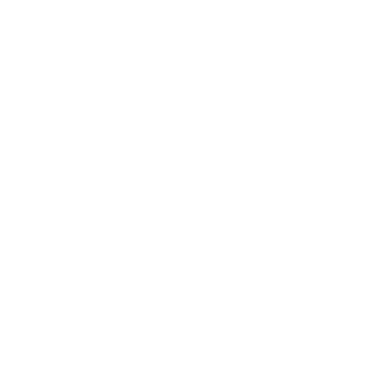 Климат, почвенный покров и растительность отличается разнообразием. Преобладающие почвы полынно – злаковой степи – каштановые, имеют ма-лую мощность – около 50 см, количество гумуса в них небольшое – 2,5 – 3,5%. Они образовались на серо-бурых лессовидных суглинках и богаты ка-лием, фосфором и азотом. 
В разнотравно – злаковой степи преобладают предкавказские черноземы и темно-каштановые почвы (вдоль правого берега Терека) Предкавказские черноземы отличаются относительной гумусированностью верхнего горизон-та и большой мощностью (до 100 см и более) гумусовых горизонтов. Черно-земы являются лучшими почвами на территории Моздокского района и Се-верной Осетии, они богаты калием, азотом и фосфором.
Наиболее распространенными и типичными степными растениями явля-ются полынь, ковыль, типчак, тонконог, на выгонах – свинорой. Господству-ющие травы: тысячелистник обыкновенный, шалфей мутовчатый, ковыль-волосатик, бородач. 
Природно-географические условия Моздока в целом благоприятны для веде-ния сельского хозяйства.
Инвестиционный портал РСО-Алания
Труд и занятость
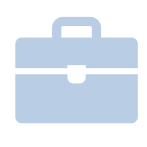 Вакантные рабочие места
167
26512
Экономически активное население
Занятое трудоспособное население
25779
Незанятое трудоспособное население
19895
Информация о инвестиционных проектах
Ratio
7 : 2
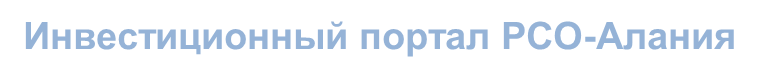 Для повышения эффективности инвестиционной деятельности и развития малого и среднего бизнеса в муниципальном образовании Моздокский район, предусмотрены следующие виды поддержки: финансовая, консультационная, информационная, правовая, имущественная, административно-организационная. 
По муниципальной программе «Развитие и поддержка малого и среднего предпринимательства Моздокского района» оказывается финансовая поддержка субъектам малого и среднего предпринимательства в Моздокском районе. Предпочтения отдаются тем бизнес проектам, которые имеют социально значимые ориентиры.
В качестве имущественной поддержки субъектов малого и среднего пред-принимательства Моздокского района заключено 10 договоров аренды земли с главами крестьянских (фермерских) хозяйств, которым передано в аренду 441,86 га земель сельхозназначения, а также заключено 7 договоров долго-срочной аренды муниципального имущества с индивидуальными предприни-мателями.
Сельское хозяйство в Моздокском районе является также одной из веду-щих сфер экономики. В результате аграрных преобразований в отрасли сфор-мировалась многоукладная структура собственности, в которой растет удель-ный вес обществ с ограниченной ответственностью и крестьянских (фермер-ских) хозяйств.
Инвестиционный портал РСО-Алания
Инвестиционная политика,
малый и средний бизнес
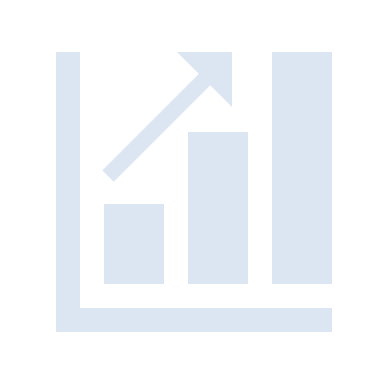 Инвестиционный портал РСО-Алания
Действующие промышленные предприятия
МУП 
«Моздокские тепловые сети»
59 рабочих мест
ОАО 
«Моздокские узоры»
АО «МПМК-3»
ИП «Мясной двор» Богачев
194 рабочих места
133 рабочих места
92 рабочих места
ООО 
«КерамаБрикетМ»
МУП 
«Моздокский ИИЦ»
ООО «Астар»
ООО «Галион»
44 рабочих места
28 рабочих мест
34 рабочих места
17 рабочих мест